Media & Entertainment
Data strategy and insights
Extend
Microsoft 365 Copilot and Copilot Studio
Analysts can allow AI to help them understand, act on, and communicate massive amounts of information and data.
Define the objective
Gain insight
Synthesize unstructured data
Prepare a brief for your upcoming research by using Microsoft Copilot to write a first draft based on key documents.
Access organizational insights by asking questions about your company which can help you understand your data better.
Copilot is capable of handling extensive data sets, without the need for data movement or migration.
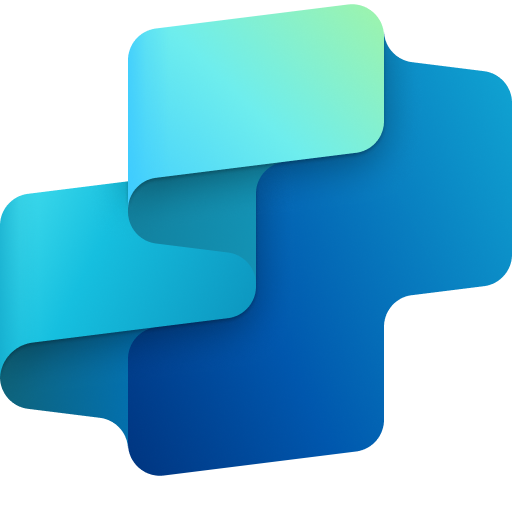 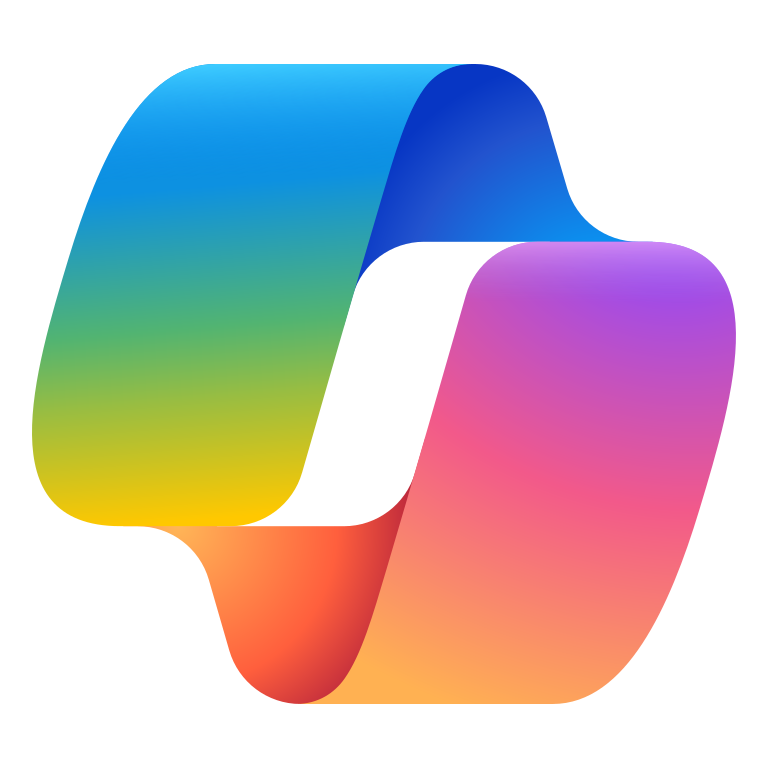 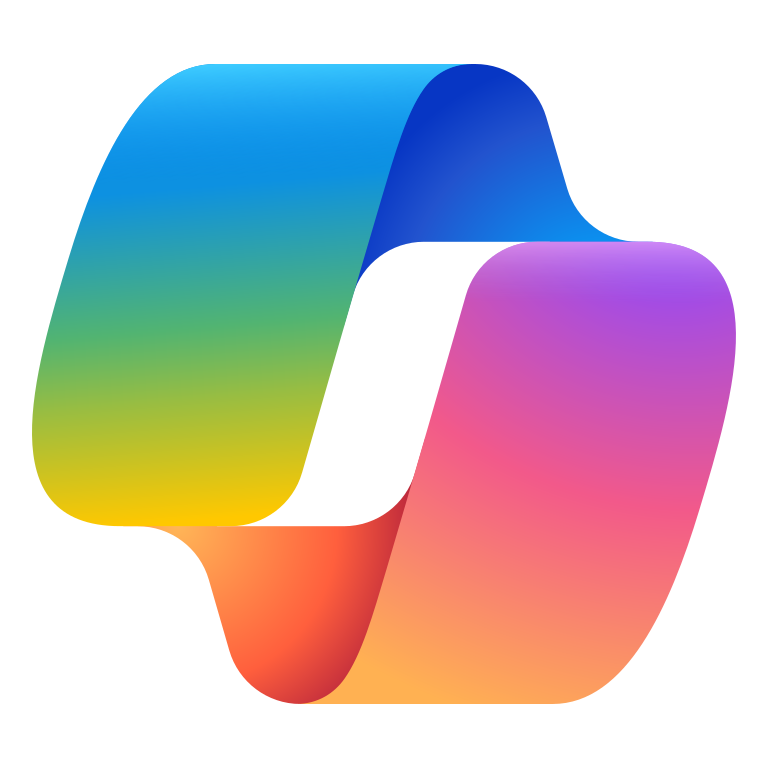 Copilot Agent3
+ Connection to Web
Copilot Chat1
Copilot Chat1
Benefit: Use Copilot to summarize many types of documents, including PDFs and website content, making it easier to consume dense content online.
Benefit: Use Copilot to understand large amounts of data and information.
Benefit:  Use Copilot to simplify tasks by providing a conversational interface, which enhances the overall user experience when working with data.
KPIs impacted
Communicate insights and information
Summarize and report data
Gain feedback from research
Document and socialize the insights to help better inform future strategy.
Automate the summarization process, saving time and reducing manual effort of getting to tailored reporting.
Get to the next level by consolidating research, findings, and patterns and understanding what can be actionable.
Boost productivity
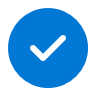 Employee satisfaction
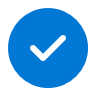 Value benefit
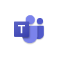 Copilot in Teams2
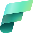 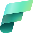 Copilot in Fabric
Copilot in Fabric
Cost savings
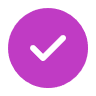 Benefit: Use Copilot to draft communication quicker to help disseminate information across your team and organization effectively.
Benefit: Use Copilot to streamline the process of analyzing data for both experienced KQL users and citizen data scientists.
Benefit: Use Copilot to help sift through research on content performance, audiences, and anything else you’re working with it on.